Do you know someone who as served in the United States military?


Who and what service in the armed forces?
Veteran’s DayNovember 11th
Each year we set aside a day to show gratitude for veterans.
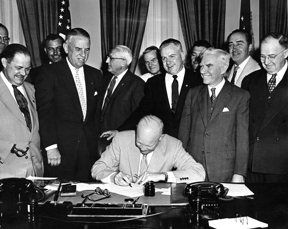 President Eisenhower signing HR7786, changing Armistice Day to Veterans Day. From left: Alvin J. King, Wayne Richards, Arthur J. Connell, John T. Nation, Edward Rees, Richard L. Trombla, Howard W. Watts
THE UNITED STATES CONGRESS OFFICIALLY RECOGNIZED THE END OF WORLD WAR I WHEN IT PASSED A CONCURRENT RESOLUTION ON JUNE 4, 1926, WITH THESE WORDS:

WHEREAS THE 11TH OF NOVEMBER 1918, MARKED THE CESSATION OF THE MOST DESTRUCTIVE, SANGUINARY, AND FAR REACHING WAR IN HUMAN ANNALS AND THE RESUMPTION BY THE PEOPLE OF THE UNITED STATES OF PEACEFUL RELATIONS WITH OTHER NATIONS, WHICH WE HOPE MAY NEVER AGAIN BE SEVERED, AND

WHEREAS IT IS FITTING THAT THE RECURRING ANNIVERSARY OF THIS DATE SHOULD BE COMMEMORATED WITH THANKSGIVING AND PRAYER AND EXERCISES DESIGNED TO PERPETUATE PEACE THROUGH GOOD WILL AND MUTUAL UNDERSTANDING BETWEEN NATIONS; AND

WHEREAS THE LEGISLATURES OF TWENTY-SEVEN OF OUR STATES HAVE ALREADY DECLARED NOVEMBER 11 TO BE A LEGAL HOLIDAY: THEREFORE BE IT RESOLVED BY THE SENATE (THE HOUSE OF REPRESENTATIVES CONCURRING), THAT THE PRESIDENT OF THE UNITED STATES IS REQUESTED TO ISSUE A PROCLAMATION CALLING UPON THE OFFICIALS TO DISPLAY THE FLAG OF THE UNITED STATES ON ALL GOVERNMENT BUILDINGS ON NOVEMBER 11 AND INVITING THE PEOPLE OF THE UNITED STATES TO OBSERVE THE DAY IN SCHOOLS AND CHURCHES, OR OTHER SUITABLE PLACES, WITH APPROPRIATE CEREMONIES OF FRIENDLY RELATIONS WITH ALL OTHER PEOPLES.
US Department of Veteran Affairs Website http://www.va.gov/opa/vetsday/vetdayhistory.asp
Core values are the fundamental beliefs of a person or organization. The core values are the guiding principles that dictate behavior and action. Core values can help people to know what is right from wrong; they can help companies to determine if they are on the right path and fulfilling their business goals; and they create an unwavering and unchanging guide. There are many different types of core values and many different examples of core values depending upon the context. Definition from Yourdictionary  http://examples.yourdictionary.com/examples-of-core-values.html#2EhhGMs1lMwC1uzE.99
One of TCA’s  Core Values
We believe in the self-evident truths as found in the Declaration of Independence “…that all men are created equal, that they are endowed by their Creator with certain unalienable Rights, that among these are Life, Liberty and the pursuit of Happiness.”  

We value the fact that freedom isn’t free and honor the sacrifices made by the men and women who serve or have served in the Armed Forces. 
We value our responsibilities even above our rights when it comes to serving our fellow man and seek to foster a culture of service to others, both inside and outside of the TCA community. 
We value cultivating virtuous character and each citizen’s responsibility to uphold the Constitution and Bill of Rights of the United States of America. 
We value personal economic liberty expressed through altruistic, free enterprise economic systems.
What do you think the phrase

“freedom isn’t free” 

means in TCA’s Core Values?
TCA Creed
Titan’s value our responsibilities before our rights
How can we honor veterans on 
Veteran’s Day to demonstrate our gratitude?


Here is one groups idea and a way we can support it.
Wreaths Across America
Is an organization that seeks to honor veterans that have served our country. Here is their mission..

Our mission, Remember, Honor, Teach, is carried out in part by coordinating wreath laying ceremonies a specified Saturday in December at Arlington, as well as veterans’ cemeteries and other locations in all 50 states and beyond. We also organize a week of events including international veteran’s tributes, ceremonies at State Houses and a week-long “Veteran’s Parade” between Maine and Virginia where we stop along the way to spread our message about the importance of remembering our fallen heroes, honoring those who serve, and teaching our children about the sacrifices made by veterans and their families to preserve our freedoms. 

http://www.wreathsacrossamerica.org/about/#sthash.AeHLiyno.dpuf
Click to Play Video
News Coverage of Wreaths Across America in 2007
Link to Wreaths Across America 2007 Coverage
Casual4aCause
Each school at TCA will find a way to support Wreaths Across America in their mission to honor veterans. The junior high will take part in a Secondary Causual4aCause on Thursday October 20th (TOMORROW) to provide money to buy wreaths.

$5 to dress casually

Four students equals one wreath to honor a veteran
Other ways to honor veterans?
Make a poster with your Titan Team to post on the junior high walls.
Visit a veteran to personally thank them for their service.

Share some other ideas about how to honor veterans 
with your Titan Team.